فصل هشتم
هدف گذاری و ارزیابی عملکرد
هدف گذاری در سازمان
هدف: به زبان ساده یعنی دستیابی به مقصود مطلوب
مثال:
ورزشکاران- موفقیت در مسابقه
سیاست مداران- پیروزی در انتخابات
مدیران ارشد- رشد سازمان هایشان
هدف گذاری یکی از ابعاد مهم رفتار انسانی است.
نقش هدف گذاری
براساس تئوری یادگیری اجتماعی، اشخاص برحسب اینکه چه اندازه در انجام کار خود موفق شده­اند، احساس افتخار یا شرمندگی می کنند و میزان سرافرازی یا سرافکندگی فرد تحت تأثیر توانایی یا عدم توانایی او در دستیابی به سطح مورد نظر از عملکرد می باشد.

کفایت نفس: خود را به طور ذهنی چه حد قادر و توانمند در تحقق اهداف می­پنداریم.(حتی اگر متحمل شکست شود)
هدف توسط فرد تعیین و پذیرفته می شود
توجه
استراتژی
پافشاری
کوشش
عملکرد
محدودیت
توانائی
هدف تحقق پیدا کرد
مقایسه با هدف
هدف تحقق پیدا نکرد
ارزیابی شناختی تفاوتها
رضایت از عملکرد
کفایت نفس برای هدف
هدف گذاری، انگیزش و کنترل
هدفها: 
1- چهارچوب مناسب جهت مدیریت انگیزش(به عنوان هدف و نشانه) 
2- ابزار کنترل موثر
 
تئوری هدف
مدل اولیه: رفتار نتیجه هدف و مقصد های خود آگاه است. بنابراین مدیر باید با تعیین هدف برای کارکنان سازمان بر رفتار آنها اثر بگذارد.



طبق نظریه اولیه لاک: 
1- سختی هدف: میزان نیاز هدف به کوشش و کار مستمر
2- وضوح هدف: بیان هدف در قالب عبارات کمٌی، شکل دهنده عملکرد می باشند.
مشکل بودن هدف
عملکرد
روشن بودن هدف
مدل تکامل یافته
مدل تکامل یافته
کوششی توسط لاک برای نشان دادن پیچیدگی های تعیین هدف در سازمانها می باشد
کوشش با هدف تابعی از 4 ویژگی هدف زیر تشکیل شده است:
1- سختی
2- وضوح
3- پذیرش: درجه پذیرش یک هدف به عنوان هدف شخصی فرد
4- تعهد: میزان علاقه فرد در دستیابی به هدف
پاداش های درونی
حمایت سازمانی
پذیرش هدف
مشکل بودن هدف
رضایت
عملکرد
کوشش  با هدف
مشخص بودن هدف
پاداش های خارجی
تعهد به هدف
توانایی ها و صفات فردی
عواملی که باعث افزایش تعهد و پذیرش می شود:
1- مشارکت در فرایند هدف گذاری
2- ایجاد هدف های تلاش برانگیز و واقع گرا
3- پذیرش اینکه تحقق هدف باعث می شود فرد پاداش های با ارزشی دریافت کند
فرایند مدیریت بر مبنای هدفManagenent By Objectives
شکل4-8
1- شروع مدیریت بر مبنای هدف: از رأس سازمان شروع شده و مدیران عالی باید اولین قدم را بردارند.
2- استقرار اهداف سازمانی: مدیران عالی باید اهداف اولیه را ترسیم نمایند.
3- هدف گذاری با تشریک مساعی: ابتدا اهداف سازمان به همه ابلاغ می­شود و سپس مدیران به عنوان مشاور با زیردستان خود درباره اهداف گفتگو می­کنند و مدیران باید اطمینان حاصل نمایند که کارکنان منابع لازم را جهت تحقق هدف دراختیار دارند.
4- بازنگری نوبه­ای: مدیر تا زمان تحقق هدف، به طور مستقیم با زیردستانش ملاقات می­کند.
5- ارزیابی: در این جلسه چگونگی تحقق اهداف و علت آن توسط مدیران با هر یک از زیردستان مورد بحث طرفین قرار می­گیرد و از این جلسات جهت بازنگری عملکرد سالانه و اعمال تغییرات استفاده می­شود.
فرایند مدیریت بر مبنای هدف
ابجاد هدف های سازمانی
همکاری در تعیین هدف
ابلاغ هدف های سازمانی
ملاقات رودر رو
توافق بر سر اهداف واگذاری
مشاوره
توافق بر سر وقت ومنابع مورد نیاز
بررسی نوبه ای پیشرفت
ارزیابی نتایج
ارزیابی و کاربردهای مدیریت بر مبنای هدف:
نقاط قوت: ایجاد کننده
1- اهداف روشن برای کارکنان
2- انگیزش در کارکنان
3- مبنای پاداش
4- گسترش ارتباطات
5- ارزیابی های ساده تر و واقعی تر
محدودیت ها: 
1- در صورت عدم مشارکت واقعی مدیران باعث بدگمان و دلسرد شدن کارکنان اجرا کننده می­شود.
2- به منظور ایجاد هدف قابل دسترس، گرایش بیش از حد به اهداف کمی به وجود می آید.
3- مکاتبات و بایگانی ها افزایش می شود.
4- برخی از مدیران اجازه مشارکت زیردستانشان در هدف گذاری را نمی دهند.
 
اگر مدیریت بر مبنای هدف درست اعمال شود، می تواند مبنای موثری در سیستم پرداخت پاداش باشد.
سیستم های ارزیابی عملکرد
ارزیابی عملکرد فرایندی است که توسط آن یک مدیر:
1- رفتارهای کاری کارکنان را با معیارهای از قبل تعیین شده اندازه گیری می کند.
2- نتایج را ثبت می­کند.
3- نتایج را به کارکنان ابلاغ می کند.

در سیستم ارزیابی عملکرد مدیر و زیردست مشارکت دارند.
سیستم ارزیابی عملکرد شامل:
1- خط مشی­های سازمانی2- مقررات 3- منابع پشتیبانی کننده فعالیت است.
سیستم منابع انسانی:
1- جذب نیرو
2- آموزش و بهسازی
3- انگیزش
4- پرداخت

در هر 4 بخش با استفاده از بازخوردهای سایر بخش ها امکان فراهم آوردن اطلاعات برای ارزیابی عملکرد وجود دارد و این ارزیابی عملکرد یکی از ابزارهای قدرتمند و مهم برای مدیریت منابع انسانی است.
منظور از ارزیابی عملکرد
اصلی ترین منظور از ارزیابی عملکرد، فراهم آوردن اطلاعات درباره رفتارهای کاری است.
سایر مقاصد به دو طبقه زیر تقسیم می شوند: 
1- داوری در مورد عملکردهای قبلی: به فعالیت­های گذشته تأکید شده و به منظور کنترل رفتار کارکنان استفاده می شود. (برای پاداش یا تنبیه )
2- بهبود و بهسازی عملکردهای آتی:  بر عملکرد آینده و استفاده از اطلاعات حاصله از ارزشیابی­ها برای پیشرفت تاکید دارد.
سوالات مطرح در ارزیابی عملکرد
سوال اول : چه کسی ارزیابی می کند؟ (آغاز)
سوال دوم : کارکنان در چه فواصل زمانی باید ارزیابی شوند؟ 
( برنامه زمانی)
سوال سوم : از اطلاعات ارزیابی چه استفاده ای به عمل می آید؟ (نتایج)
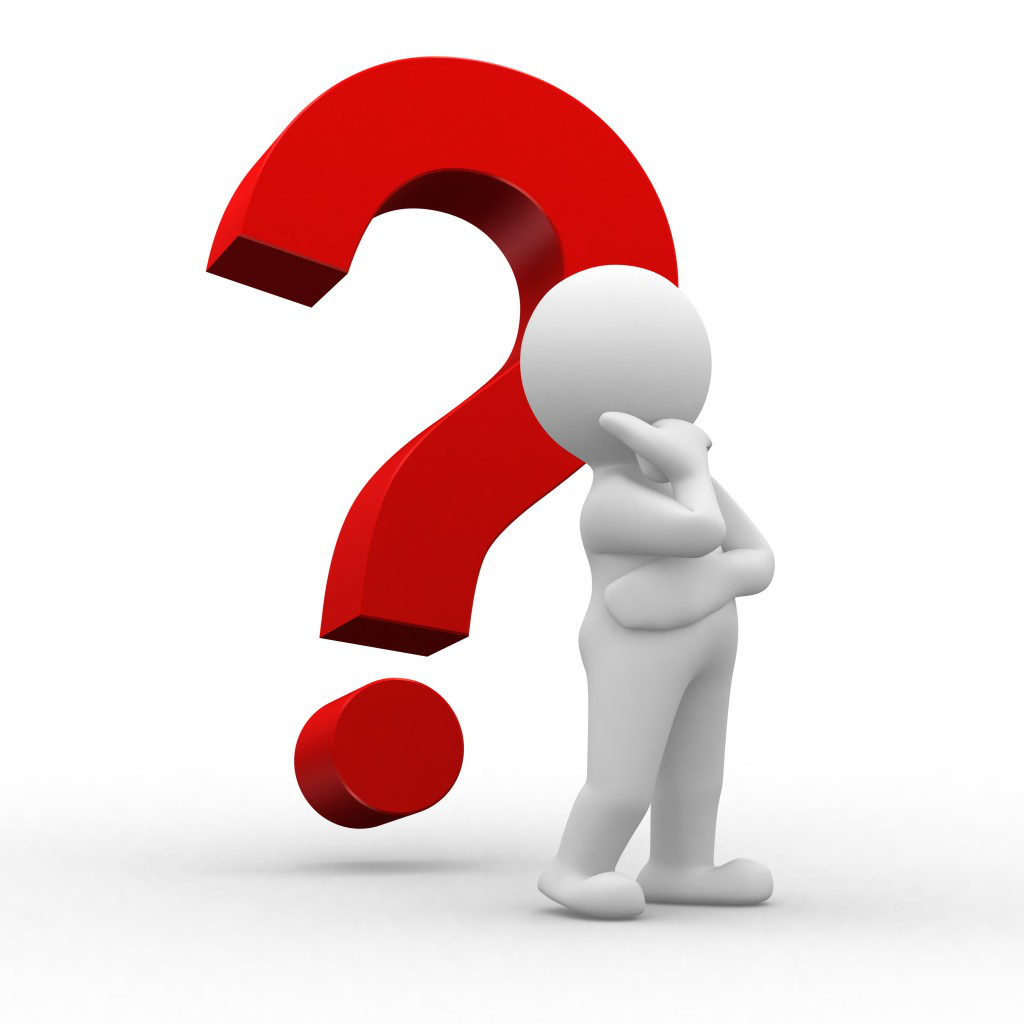 Immediate Supervisor
Higher Management
Self-Appraisals
Peers (Co-Workers)
Evaluation Teams
Customers
سرپرست ( ارزشیاب اصلی کارکنان
مدیران واحدهای دیگر
سرپرستان خط مقدم 
سرپرستان رده دوم 
کارکنان ستاد
هم ردیفان
زیردستان
مشتریان 
ارباب رجوع
همکاران ( مستقیم یا غیرمستقیم)
چه کسی ارزیابی می کند؟
مشکل : زمانی که سرپرست فاقد آگاهی کامل درباره عملکرد کارکنان باشد(مثال:فروشنده ای که به تنهایی با ارباب رجوع تماس می گیرد)
راه حل :افزایش اطلاعات
مشکل :سرپرست آگاهی محدودی از دانش فنی شغل کارکنان دارد
راه حل : 
سیستم چند ارزیاب
استفاده از فرد به عنوان ارزیاب
ملزم کردن کارمند و سرپرست به همکاری با یکدیگر برای انجام ارزیابی
آموزش : آشنایی با سطوح مختلف عملکرد و شیوه های ثبت مشاهدات
مشکلات و راه حل های ارزیابی
ارزیابی سرپرست
ارزیابی معمولا توسط مدیر کارمند انجام می شود و توسط مدیر رده بالاتر مرور وبررسی می شود.
خود ارزیابی
های ارزیابی انجام می شود
ارزیابی توسط خود کارمند ،بیشتر مواقع با پر کردن فرم
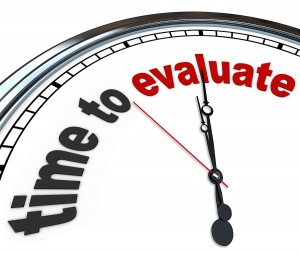 کارکنان در چه فواصل زمانی باید ارزیابی شوند؟
ارزیابی عملکرد براساس یک نظم معمولاً سالانه و یا 6 ماهه انجام می شود. زیرا:
1- نگهداری سوابق 
2- قابلیت پیش بینی را برای سازمان راحت می کند.

در سه مورد زیر ارزیابی عملکرد معمولاً می تواند تغییر کند:
1- زمان چرخش وظیفه یا شغل، دفعات بیشتر ارزیابی عملکرد را ایجاب کند.
2- ممکن است سازمان برای نگهداری سوابق مربوط به یک پروژه یا واحد به عملکرد کارکنان نیاز داشته باشد.
3- ممکن است گروه خاصی از کارکنان به دفعات بیشتر به اطلاعات عملکرد شغلی خود نیاز داشته باشند.
مبنایی برای بازخورد
تحصیل پاداش
آموزش و بهبود و بازسازی
طرح ریزی نیروی انسانی
پیش بینی نیازهای پرسنلی
سنجش آمادگی فرد برای ارتقا
نیازسنجی آموزشی
تعیین میزان کفایت فرد در تصدی یک شغل
موارد استفاده از اطلاعات ارزیابی
1- بازخورد   :
     تعیین کننده جایگاه کارمند از نظر مدیران قسمت است
    اطلاعات ارزیابی عملکرد نشان می دهد که آیا فرد از آمادگی لازم برای ارتقا برخوردار است و یا نیاز به آموزش بیشتر برای کسب تجربه در زمینه دیگری از عملیات شرکت دارد.

نورمن مایلر: سه رویکرد در ارزیابی عملکرد وجود دارد
1- اعلام نتایج ارزیابی به کارمند و گوشزد کردن آثار آن
2- اعلام نتایج ارزیابی به کارمند و شنیدن نظرات او بدون تغییر در نتیجه ارزیابی
3- مدیر و کارمند درمورد ارزیابی به بحث و گفتگو نشسته و نقطه نظرات خود را اصلاح کرده و راههایی برای بهبود عملکرد تنظیم می نمایند.
مبانی ارزیابی عملکرد:

1- تعهد به اهداف- از طرف کل سازمان به خصوص مدیریت عالی
2- تجزیه و تحلیل شغل(کارشکافی) :
 فرآیند جمع آوری منظم اطلاعات درباره مشاغل برای سیستم ارزیابی عملکرد به منظور نوشتن شرح شغل و ایجاد سیستم عادلانه پرداخت. این اطلاعات را می توان از :
الف:متصدی شغل
ب: متخصص در بخش منابع انسانی
ج- مشاور خارجی تهیه کرد. 
شیوه تجزیه و تحلیل باید براساس کاربردهای اطلاعات حاصله انتخاب گردد(وقت گیر و پرهزینه/ ساده و ارزان)
شیوه های تجزیه و تجلیل شغل: 
1- تکنیک های رویدادهای مهم2- تجزیه و تحلیل وظیفه ای شغل 3- راهنمای شغل  

3- اندازه گیری و سنجش کار
فرآیندتجزیه و تحلیل شغل